Achieving the Promise Academy
April 6 - 10, 2020
126
169
Contacting Students Not Engaged
April 6 - 10, 2020
454
201
Online Tutoring Using Smarthinking
April 5 - 11, 2020
203
114.32
Digital Learning Centers
April 5 - 11, 2020
27
7
Library Remote ServicesReport date: 4/12/20
Library Guides
MC Librarians
43 total questions answered by MC librarians
81% were research related questions
26 questions were asked by students
10 question were from faculty
25 questions were asked via chat
Library research guides designed for students: 
3,378 views
Library guides designed for faculty:
44 views
Librarian Instruction Activities:
84 students
[Speaker Notes: Remove AY 17-18]
Blackboard UtilizationApril 5 – 11, 2020
Total course access minutes: 334,913,164
Collaborate attendees: 12,601
Students
Faculty
11,408 total logins
80.1 average interactions per user
183 average minutes per user
835 distinct users per day
134,206 total logins
191,046 total course accesses
886 total mobile logins
34.8 average interactions per user
[Speaker Notes: Remove AY 17-18]
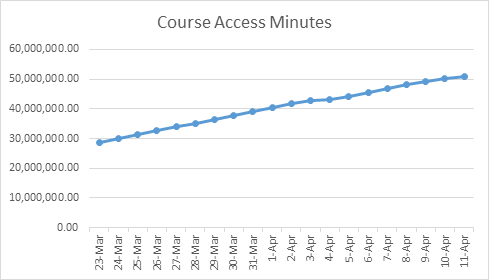 7
Learning Centers
619
1,543
Student Withdrawal
Report date: 4/12/20
March 11 – April 1, 2019
March 16 – April 6, 2020
911
489
10
Professional Development
March 30 - April 3, 2020
85
Online Tutoring Using Smarthinking
March 22 – March 28
March 29 – April 4
141 total sessions
75.05 hours total time
237 total sessions 
135,37 hours total time
[Speaker Notes: Remove AY 17-18]
The percentage use of the different Software/Tools was as follows:
The percentage use of the “Other” Software/Tools was as follows:
Learning Centers
Report date: 3/29/20
Week: March 23 - 27
231
Early College Candidates for MC Graduation
210
80
32
Spring 2020 EnrollmentReport date: 4/1/20
Faculty
Students
Unduplicated students: 19,191
Sections offered: 2,868 *
Seat capacity: 60,303
Enrollment: 50,495  (84% filled)
Total bill hours: 167,397 **
Total credit hours: 163,462 **
Total full-time faculty (FTF): 447
Total part-time faculty (PTF): 765
CRN taught by FTF: 2,109 †
CRN taught by PTF: 1,474 †
Total instructional ESH: 10,347 
Total non-instructional ESH: 2,870
* Excluding all labs and discussions with 0 credit. Including only active sections with enrollment. 
** Counting hours for all students with credit hours > 0 and enrollment level = credit.
† Including all labs and discussions with 0 credit. Sections taught by more than one instructors will be counted more than once.
[Speaker Notes: Remove AY 17-18]
Fall 2020 Early College Degree Programs
Germantown Campus:
Germantown Campus:
Takoma Park/Silver Spring Campus:
A.A. in Business
A.S. in General Engineering+
A.S. in Science Mathematics Track
A.S. in Biological Science+
A.A. in Business+
A.A. in Computer Science
A.A.S. in Cybersecurity
A.A.T. in Elementary Education/Elementary Special Education+
A.S. in Biological Science  
A.S. in Nursing*
A.A.S. in Diagnostic Medical Sonography*
A.A.S. Physical Therapist Assistant*
A.A.S. in Radiologic (X-Ray) Technology*
A.A.S. in Surgical Technology
* 3 year program or one year after high school graduation
+ New for fall 2020
[Speaker Notes: Remove AY 17-18]
Student Withdrawal
Monday of Spring Break Comparison
202
93